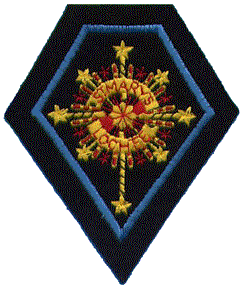 St Mary’s Glow blog
1
Mrs Gould 22.01.21
P3 & P4
Friday 22nd January 2021
With Mrs Gould
2
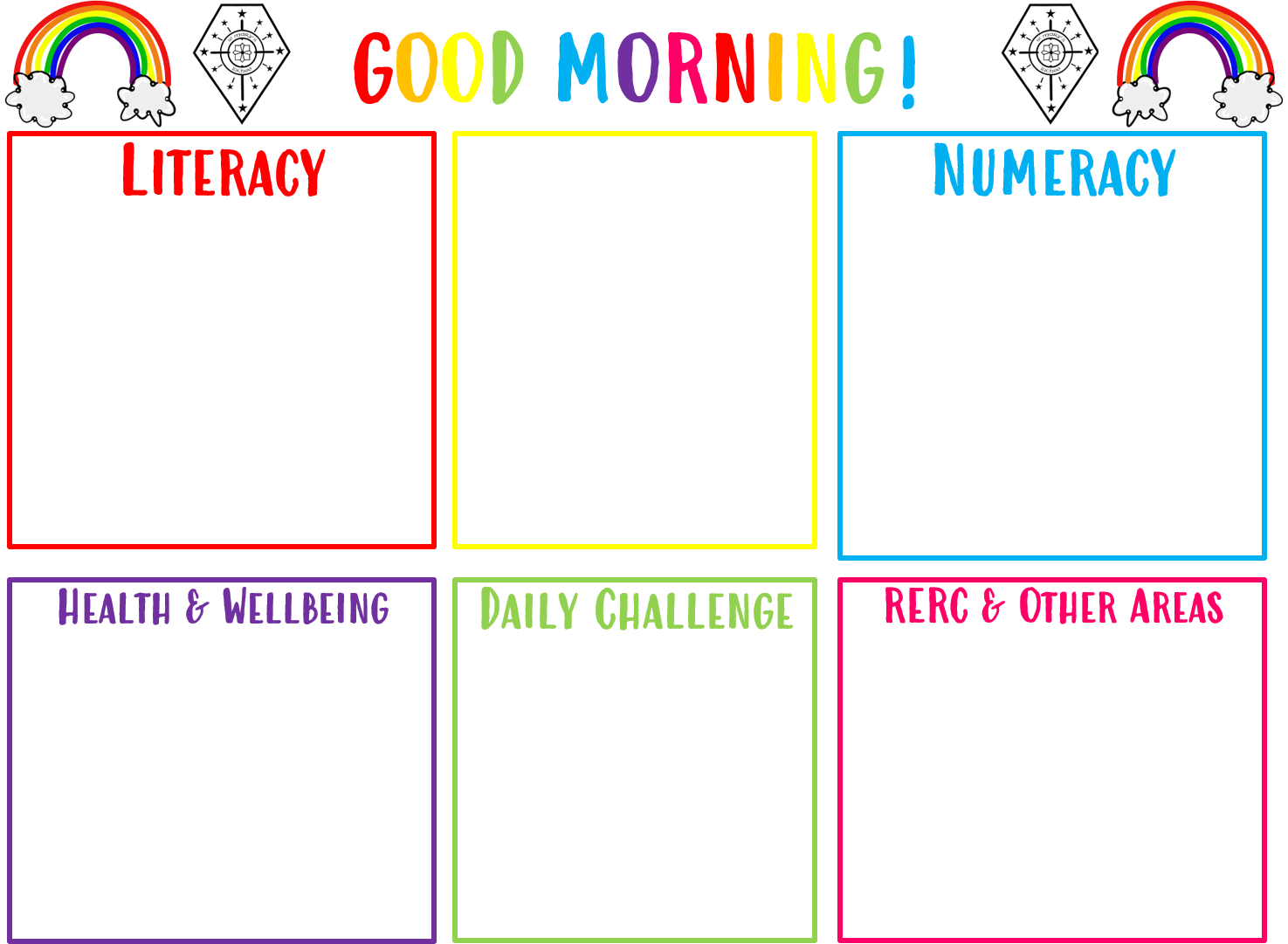 Good morning boys and girls 
Friday22nd of January 2021 
22/01/2021
The in school teacher is
 Mrs Gould
All completed work should be sent to Mrs Gould
ddlmurray891@glow.sch.uk
Can you take the times table challenge? 
Follow the link in the power point to ‘Hit the Button’
Handwriting. 
Practice in your jotter or on the worksheet in your pack.
Mrs Gould 22.01.21
Weekly Journal
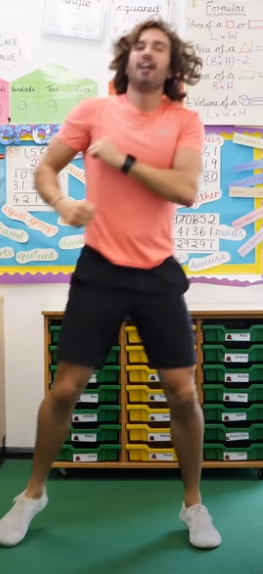 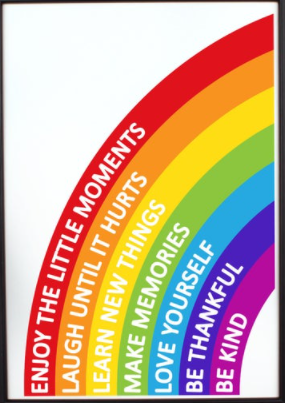 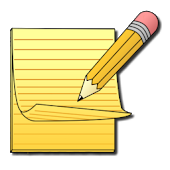 Fitness with Joe Wicks
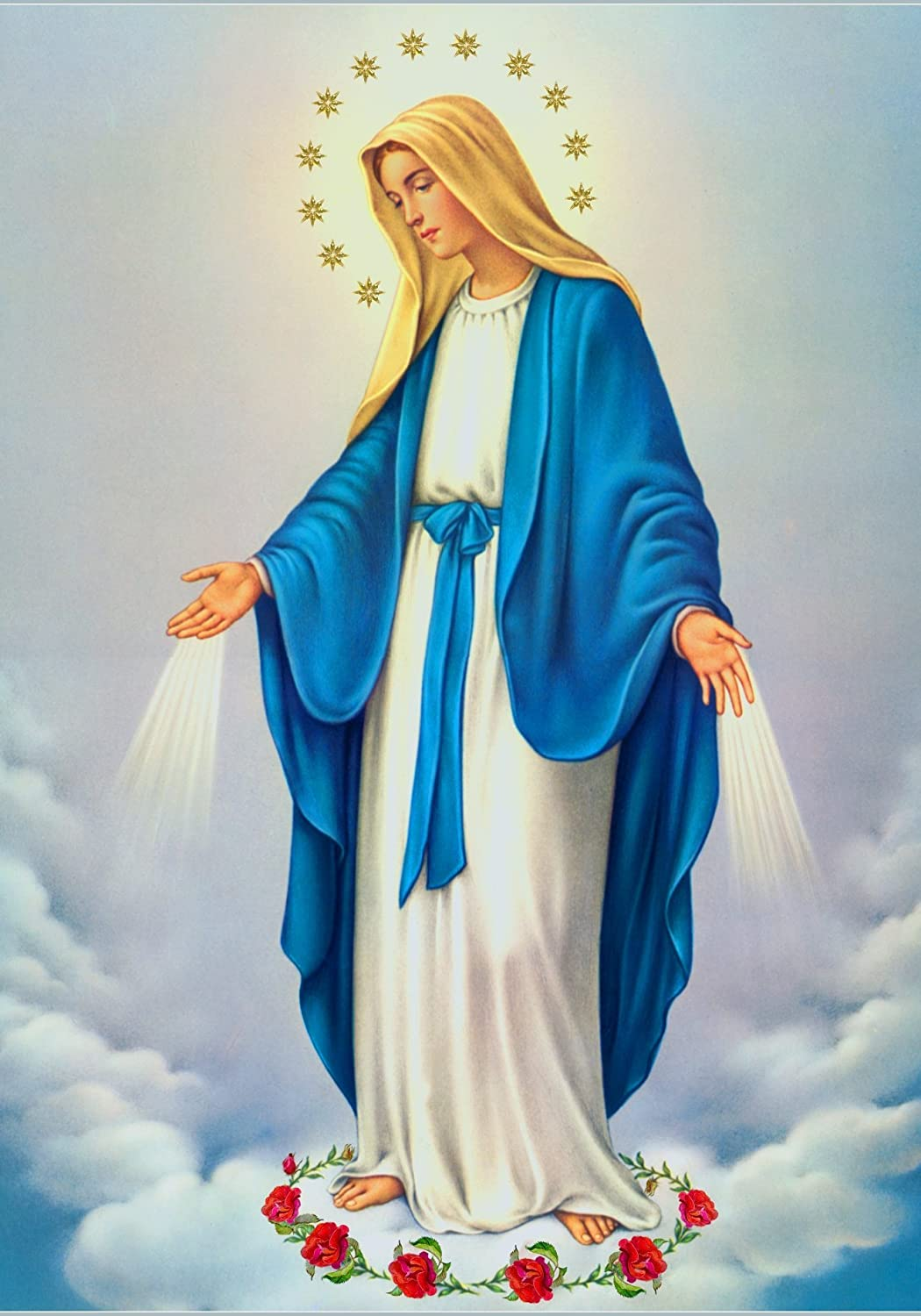 3
Morning Prayer
Father in heaven you love me
You are with me night and day
I want to love you always
In all I do and say
I’ll try to please you Father
Bless me through this day
Amen
Mrs Gould 22.01.21
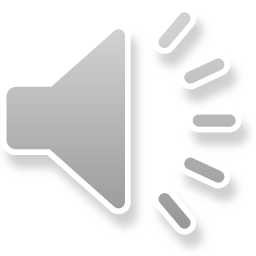 Literacy- Handwriting Friday 22nd January 2021
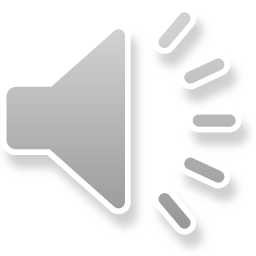 Mrs Gould 22.01.21
4
Handwriting Phrases – to help you when you are writing!
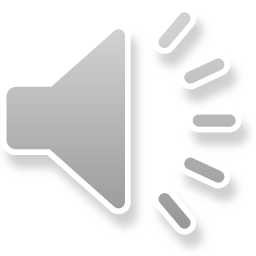 Mrs Gould 22.01.21
5
Handwriting Friday 22nd January 2021Mild Challenge
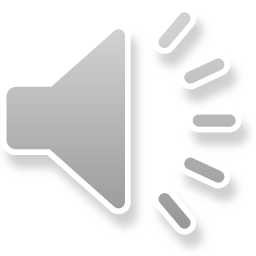 Mrs Gould 22.01.21
6
Handwriting 22nd January 2021 Hot Challenge
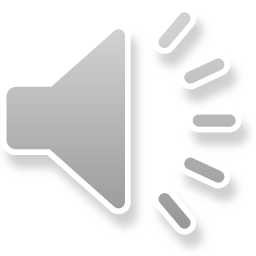 Mrs Gould 22.01.21
7
Handwriting Friday 22nd January Chilli Challenge
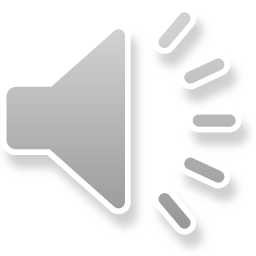 Mrs Gould 22.01.21
8
Numeracy Friday 22nd January 2021 - Mental maths and times table practice
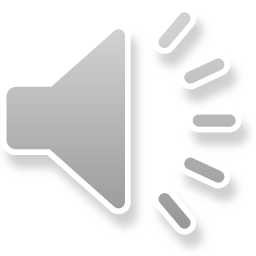 Mrs Gould 22.01.21
9
Numeracy Friday 22nd January 2021Can you beat your personal best?
Hit the Button - Quick fire maths practice for 5-11 year olds (topmarks.co.uk)
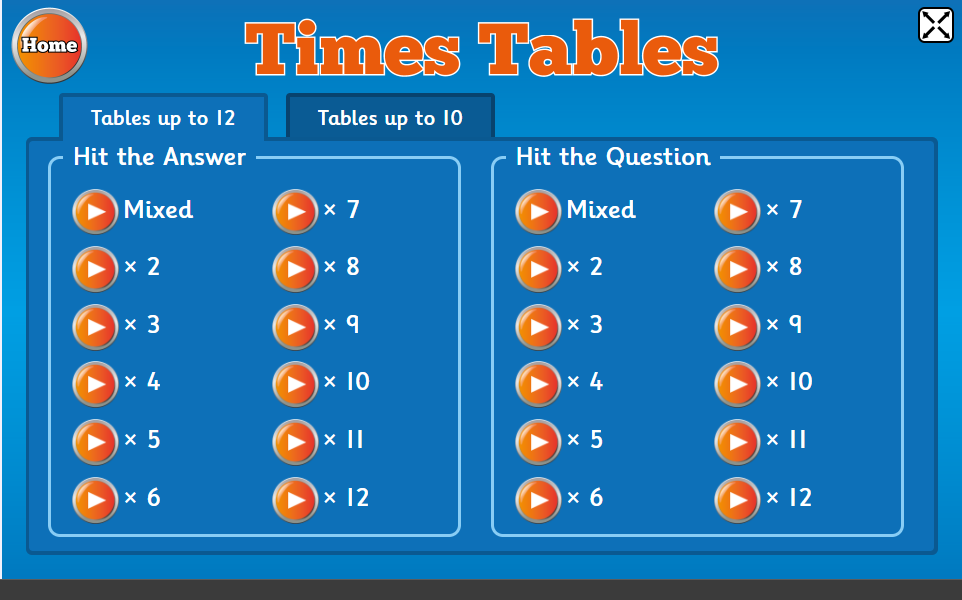 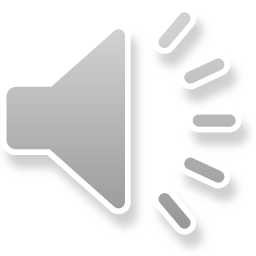 Fitness with Joe Wicks Follow the link to complete this workout!
Active 8 Minute Workout 1 | The Body Coach TV - YouTube
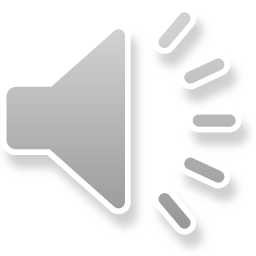 Mrs Gould 22.01.21
11
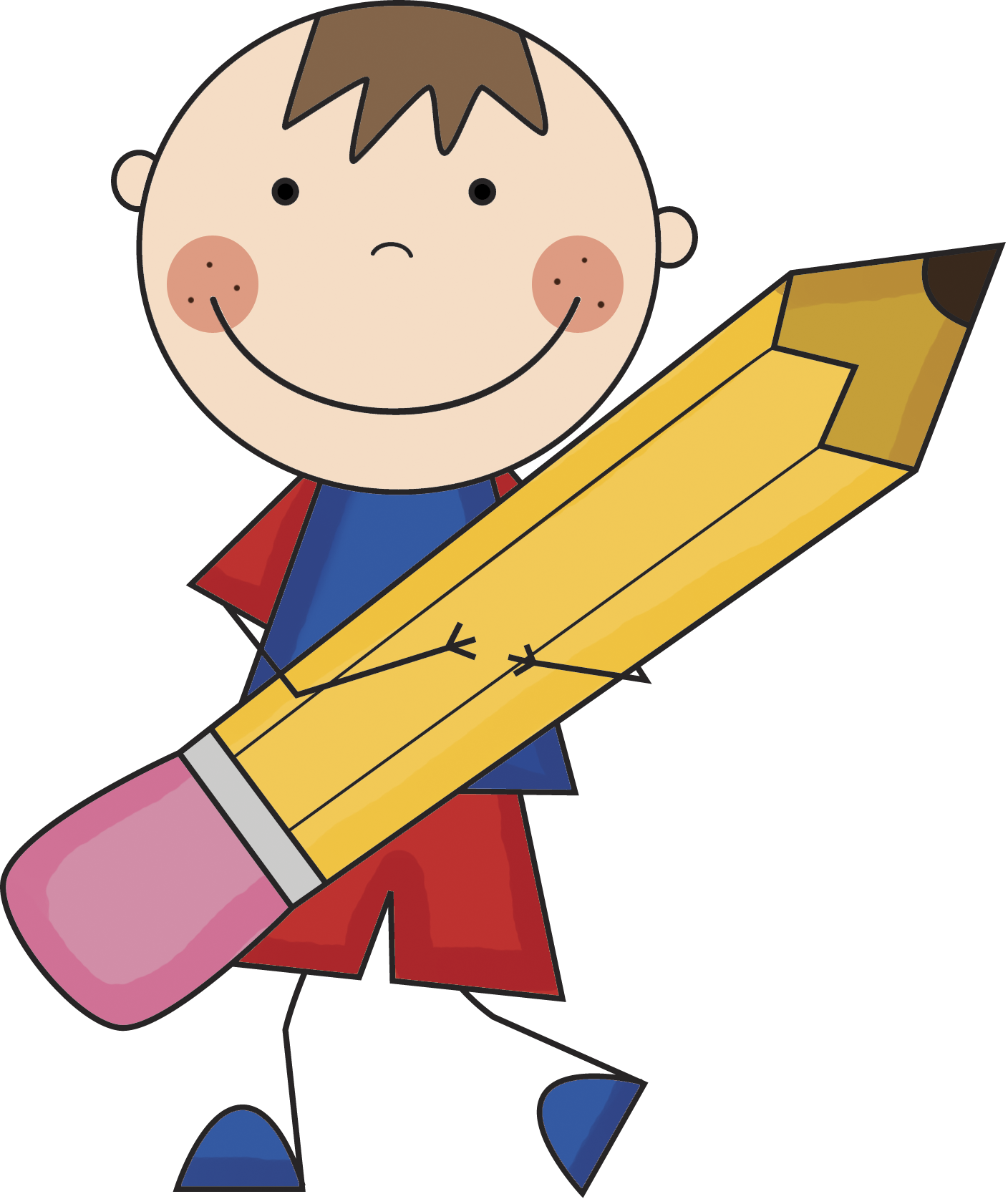 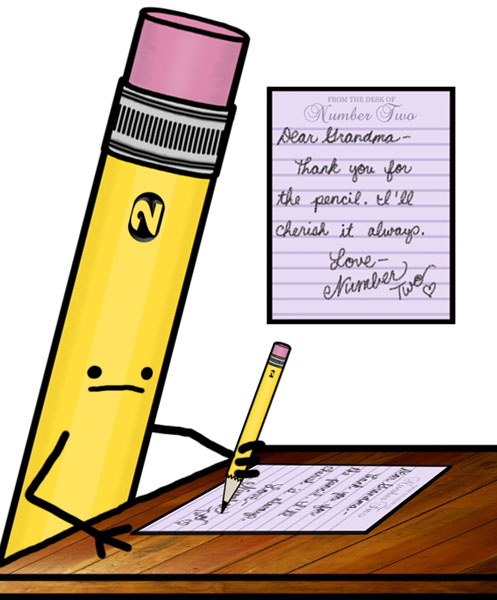 Weekly News!
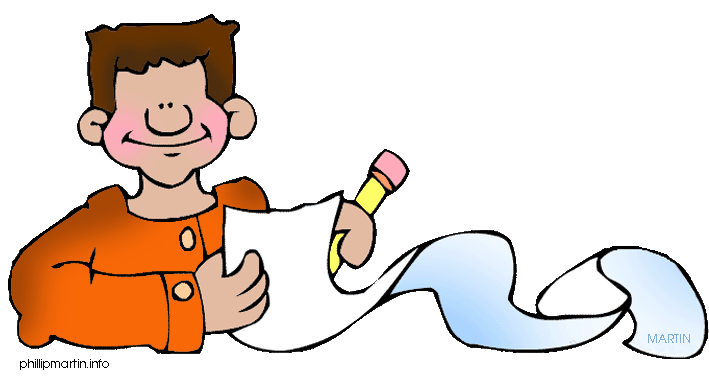 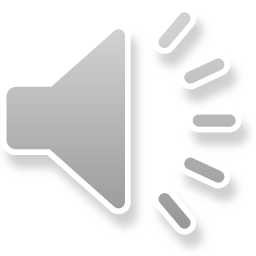 Mrs Gould 22.01.21
12
13
NIGHT Prayer
God our Father, I come to say thank you for your love today.

Thank you for my family and  all the friends you give to me.

Guard me in the dark of night and in the morning send your light.

Amen.
Mrs Gould 22.01.21
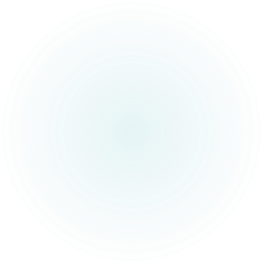 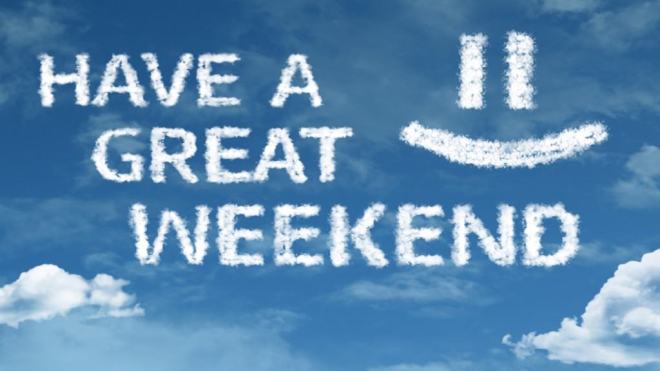 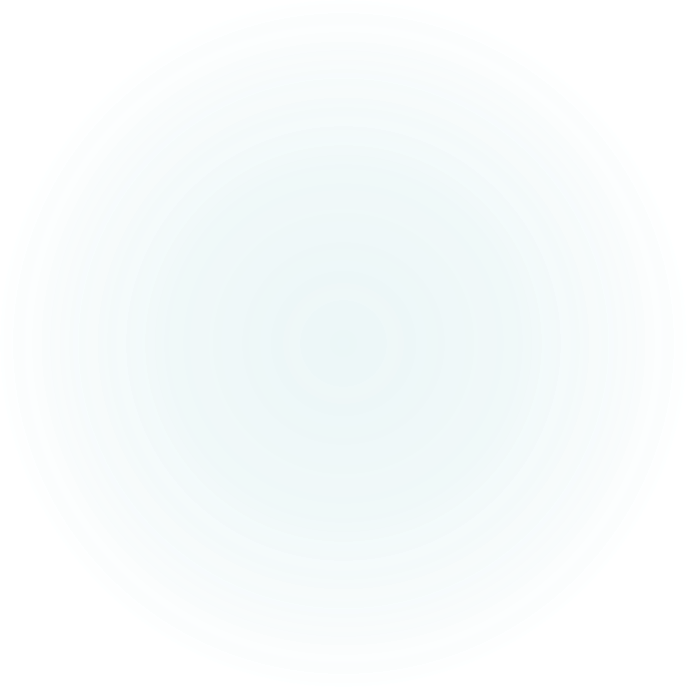 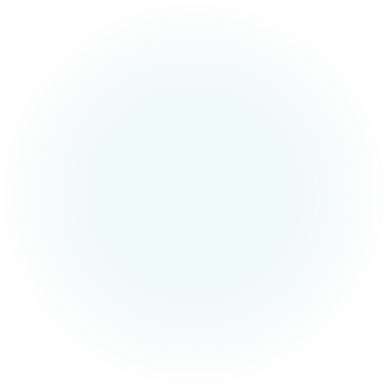 Opera performed by animals | "Maestro" - CG short film by Illogic collective - YouTube
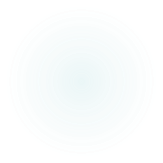 Mrs Gould 22.01.21
14
This Photo by Unknown Author is licensed under CC BY-SA-NC